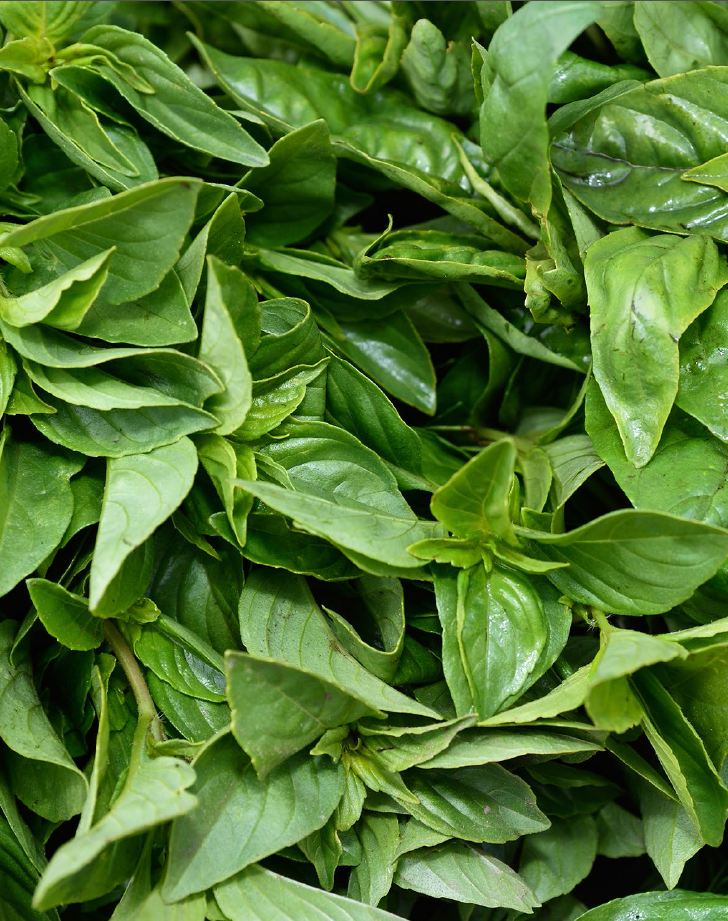 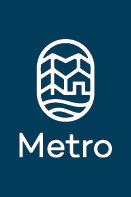 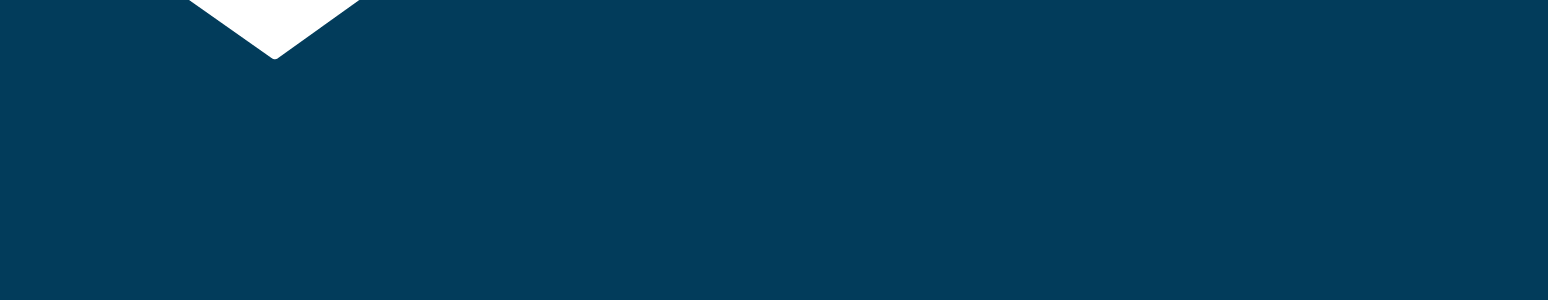 Living With Food In The 21st CenturyFood systems and preventing wasteNovember 18, 2019
[Speaker Notes: photo: 
ReFED]
Who are we?
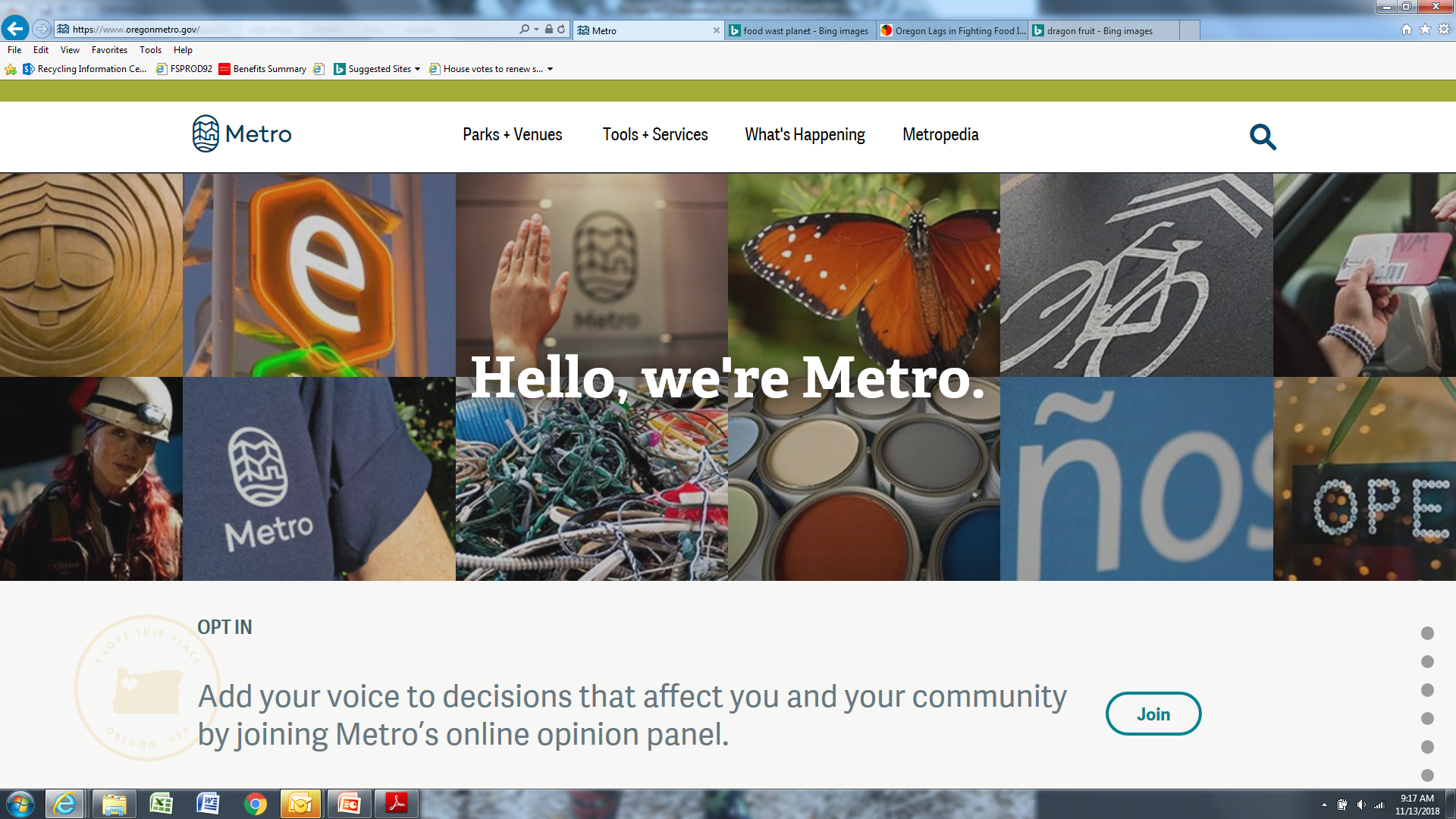 Lake Thelen, Youth Education Specialist (Secondary Programs)

Jon Mayer, Education Programs Manager
Thank you for having us!
[Speaker Notes: Jon – Metro
All - Intros]
…And what is Metro?
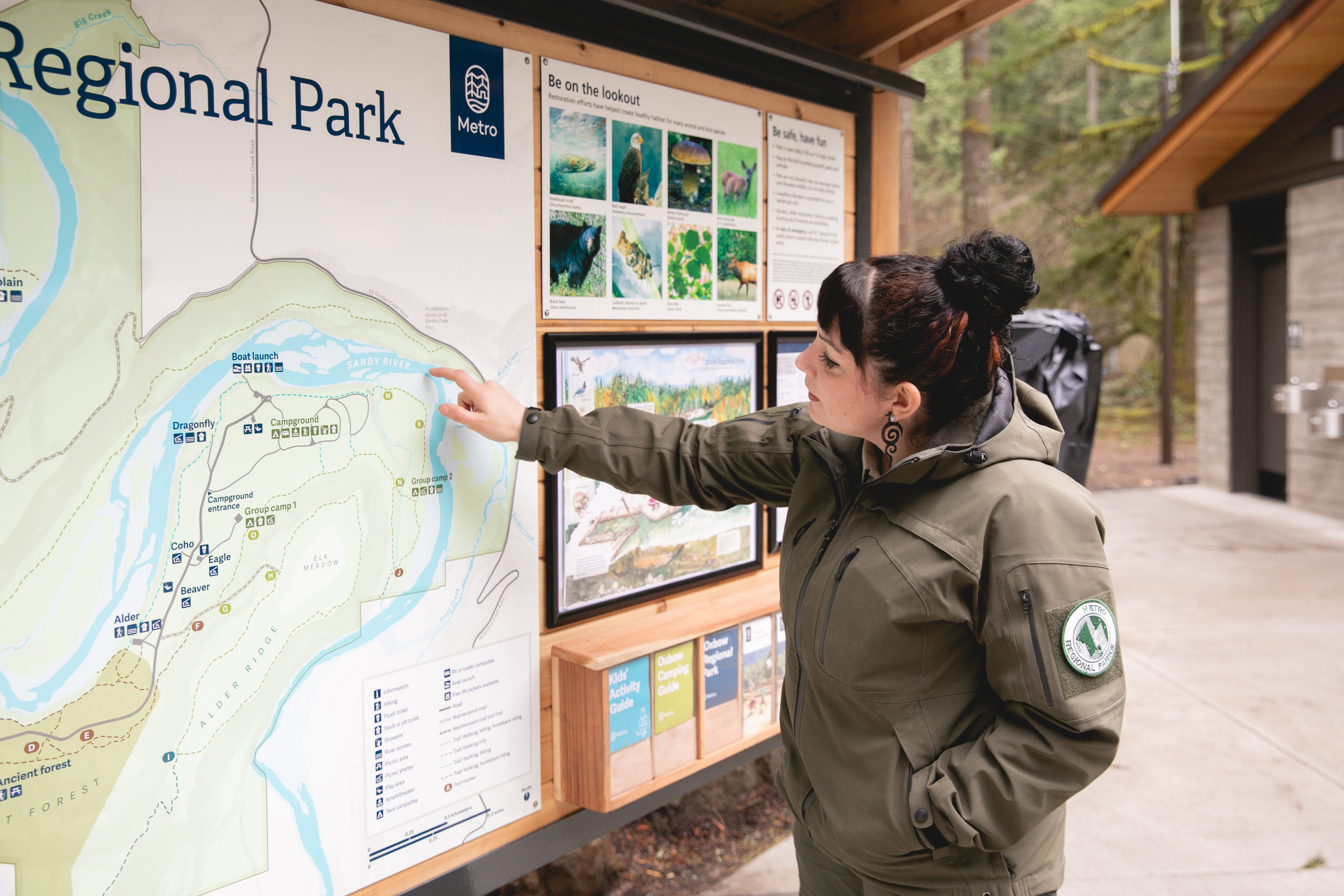 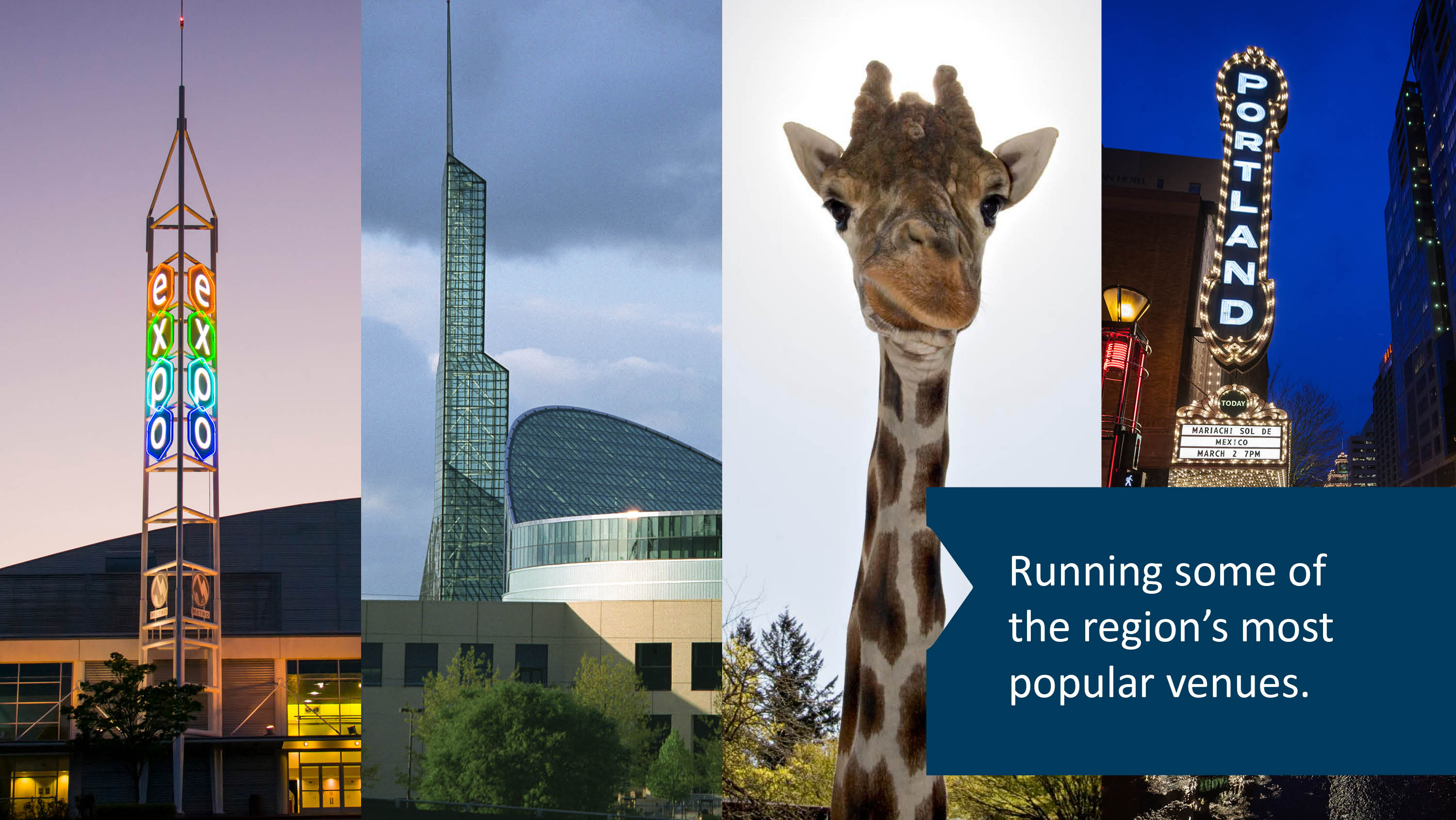 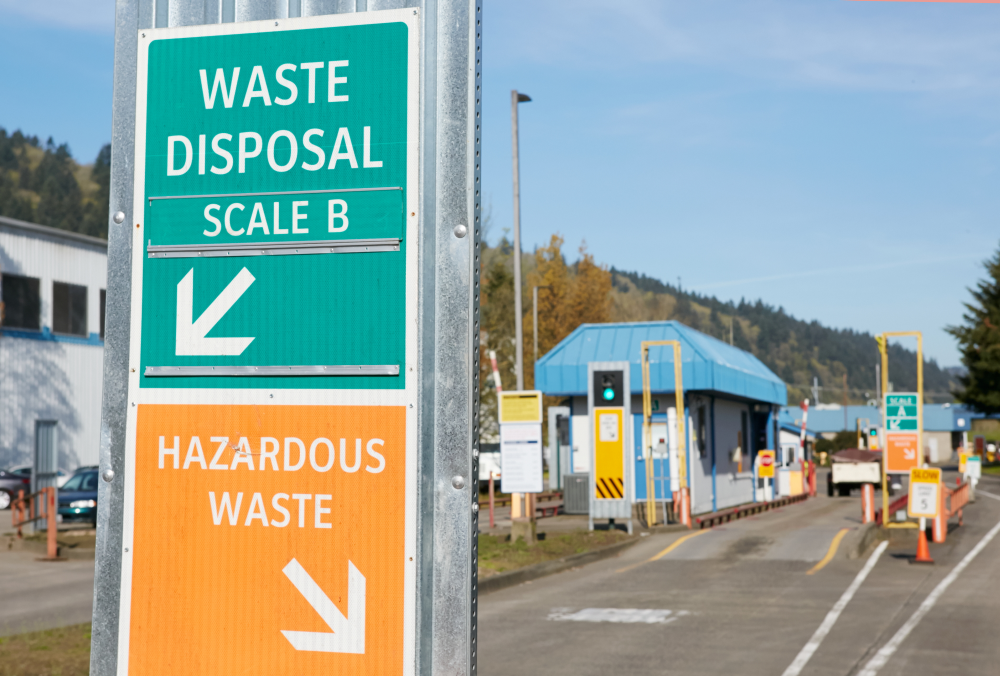 Last year: Plan, shop, chop!
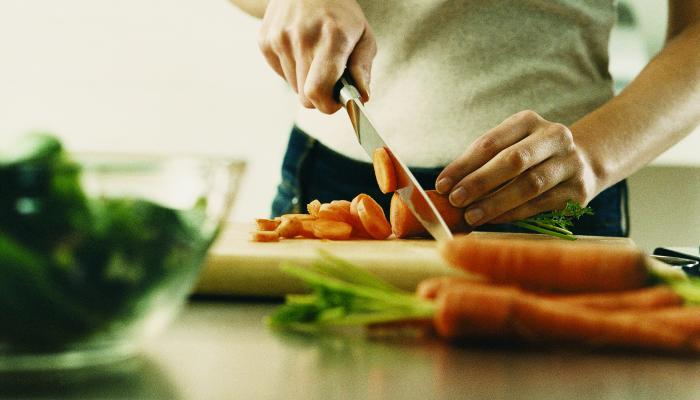 Today we will …
Understand why preventing food waste matters
Simulate two extension activities you can use with students
Food systems concept map
Banana production chain activity
Share additional food waste prevention curriculum resources
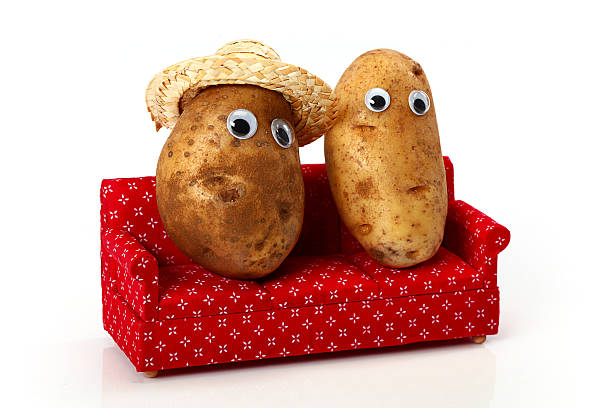 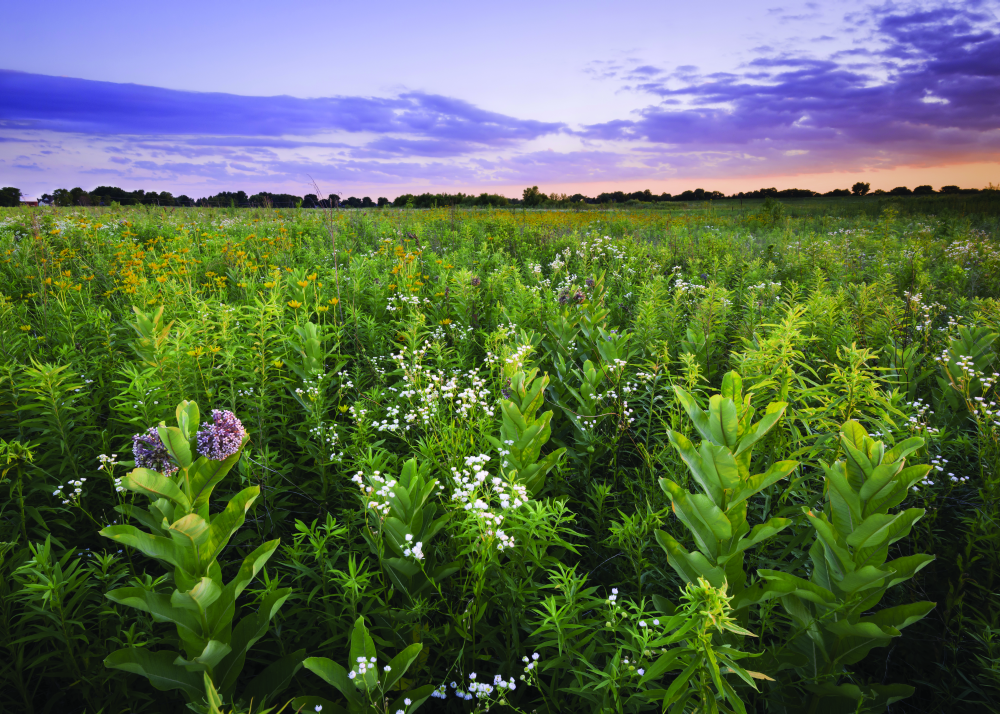 Why do we care about food waste?
Restaurants play a role
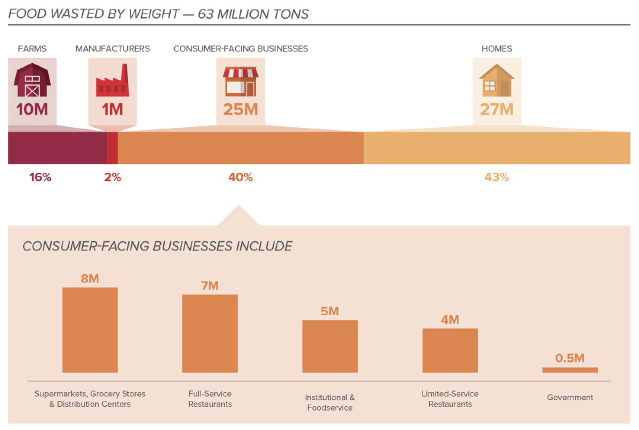 What does food waste represent?
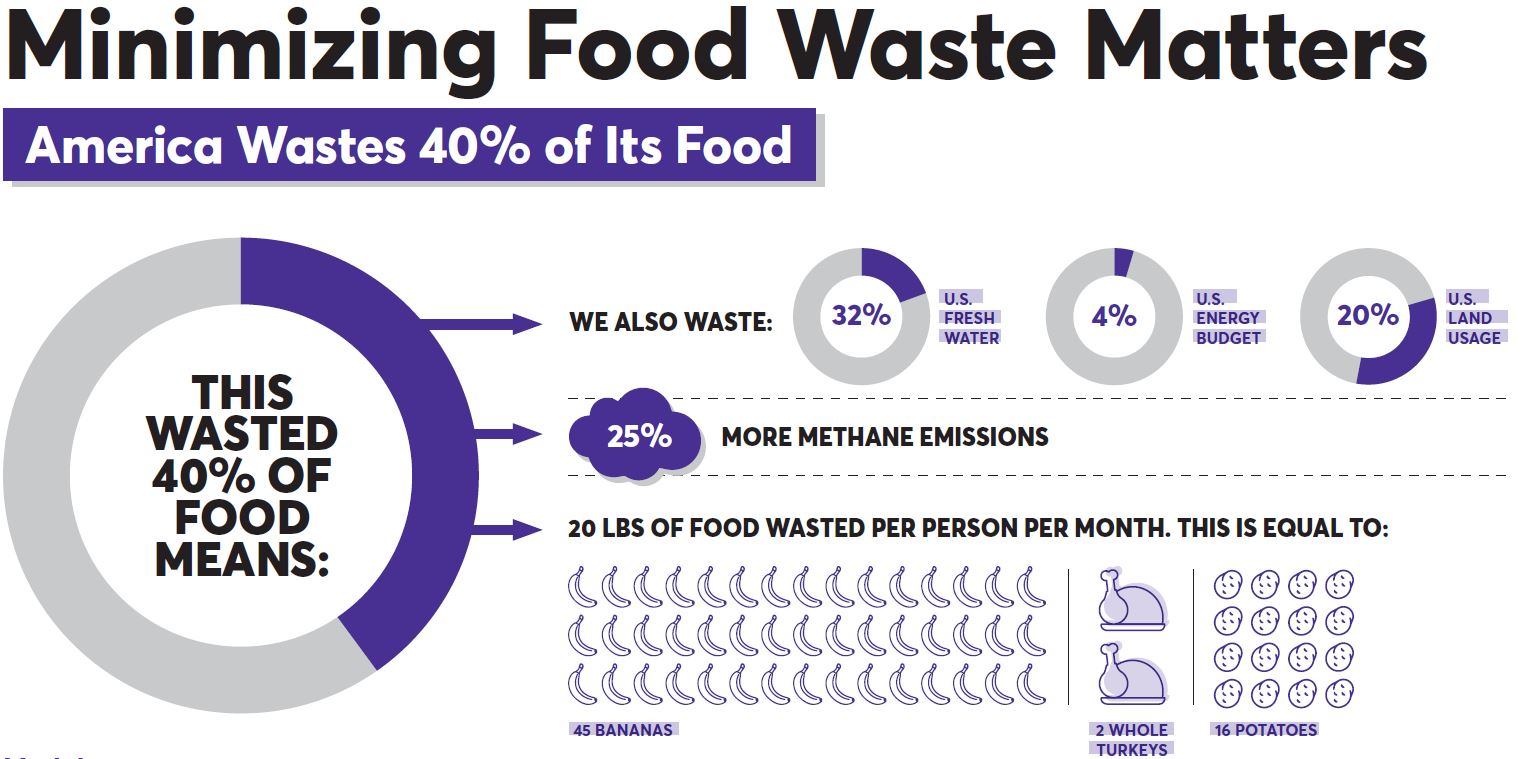 Image from the James Beard Foundation
Natural resource use
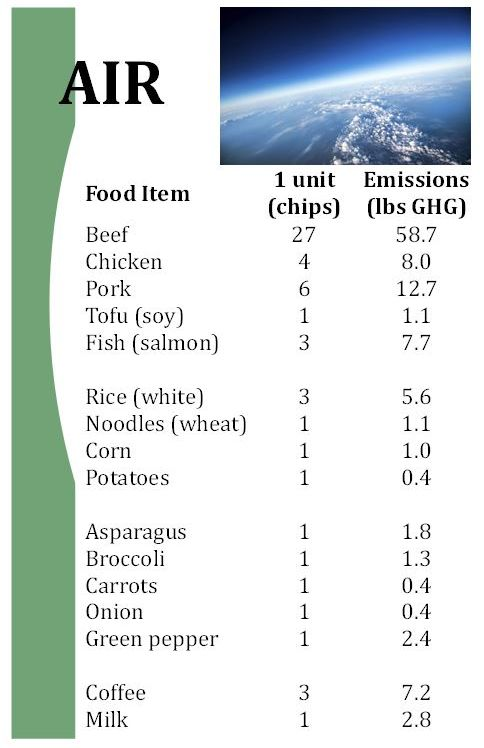 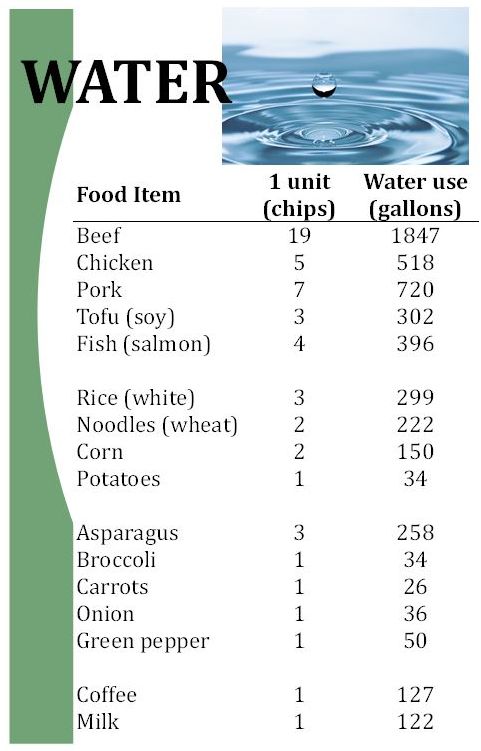 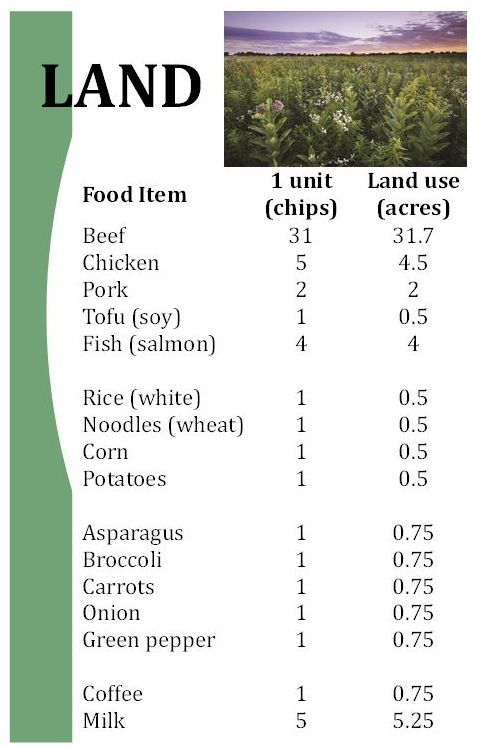 Who else uses that land?
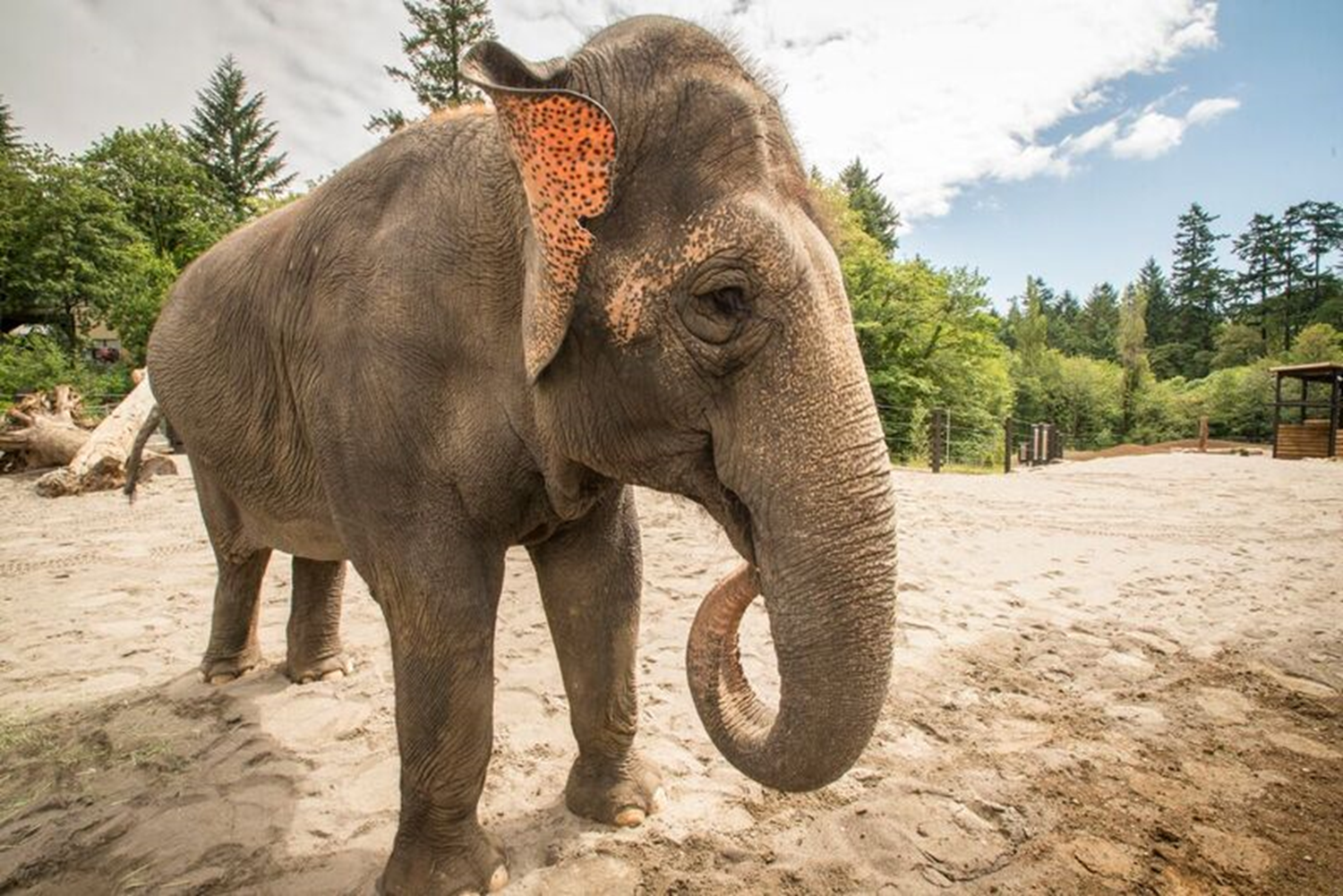 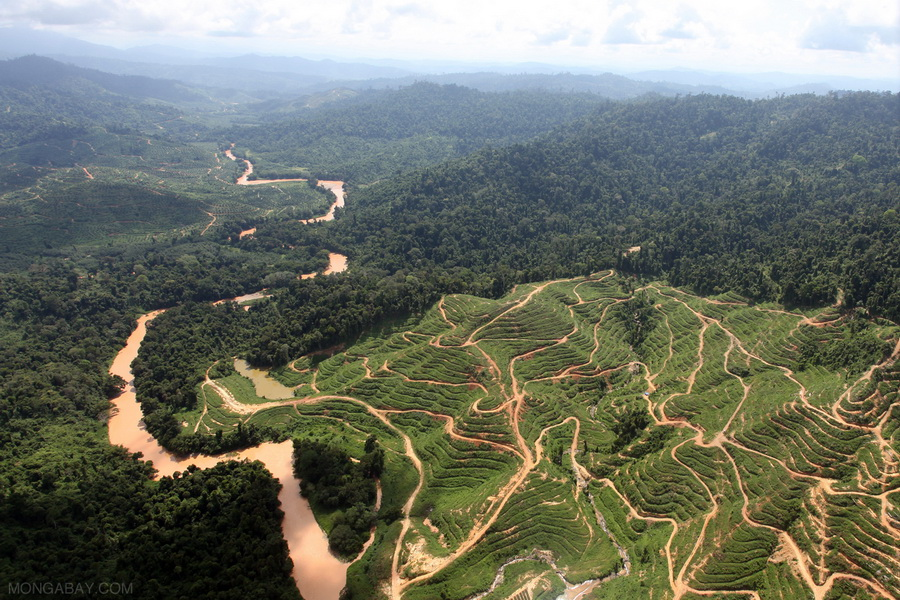 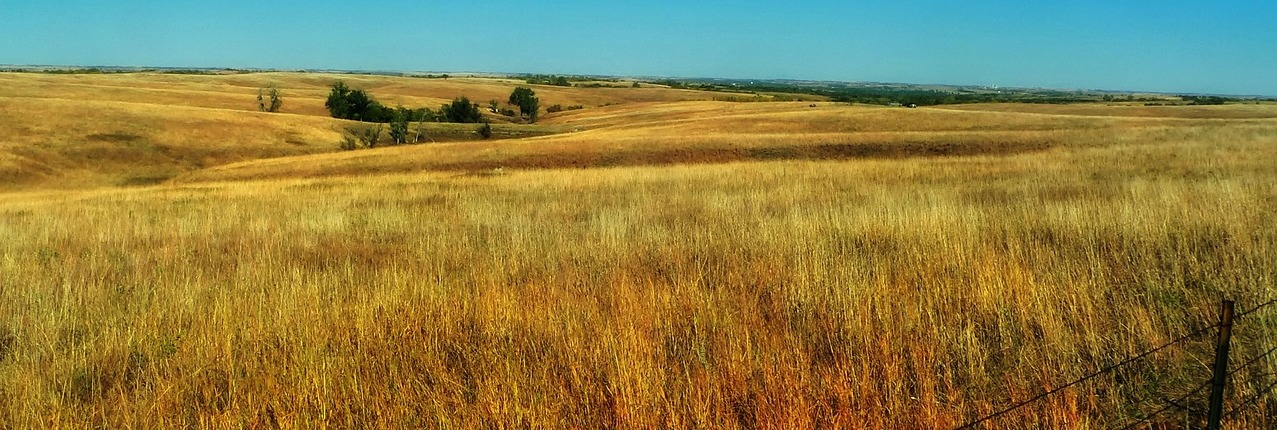 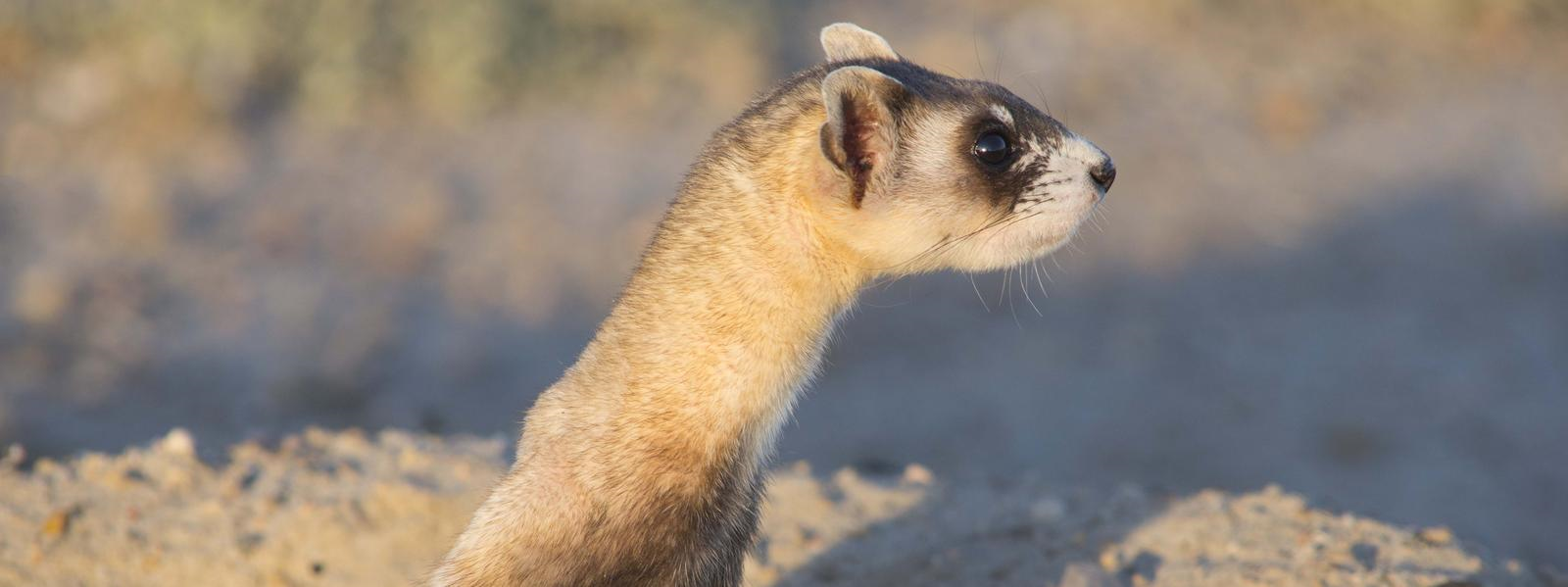 [Speaker Notes: Nearly 70% of the Sumatran elephant’s habitat has been destroyed in one generation, due to palm oil plantations.
The United States used more than 75 million acres of land to grow soy in 2013-2014. That’s an area larger than the state of Arizona! (black footed ferret)]
The cost is huge!
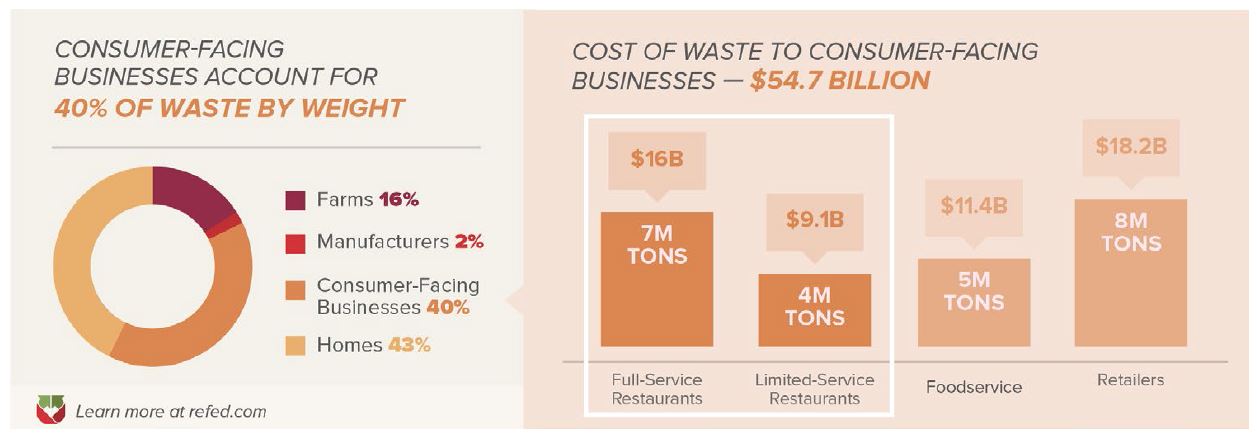 Image from REfed
[Speaker Notes: Lake]
Climate disruption
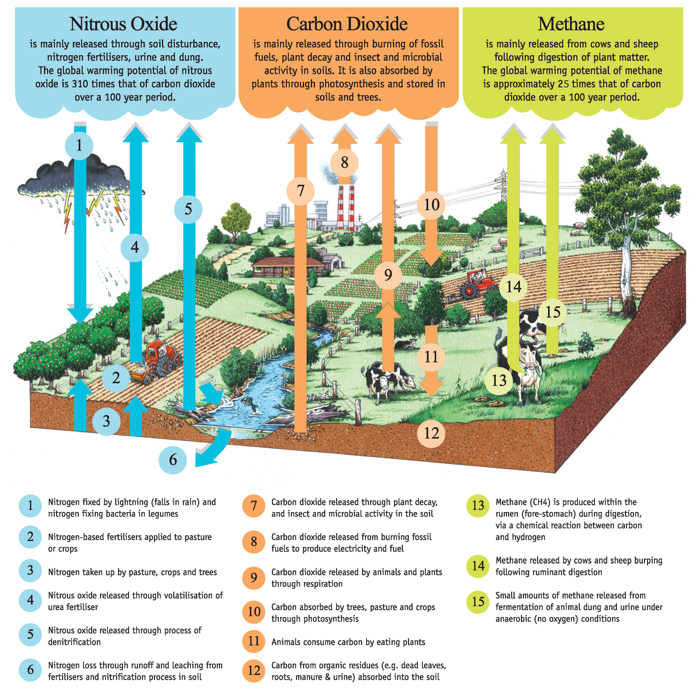 Agricultural production causes 19-29% of greenhouse gas emissions!
Image from Victoria Agriculture:
www.agriculture.vic.gov.au
[Speaker Notes: How many arrows going up?
Agricultural production accounts for 
19 - 29% 
of global human-caused
greenhouse gas emissions 
(Vermeulen et al., 2012).]
Drawdown: climate solutions
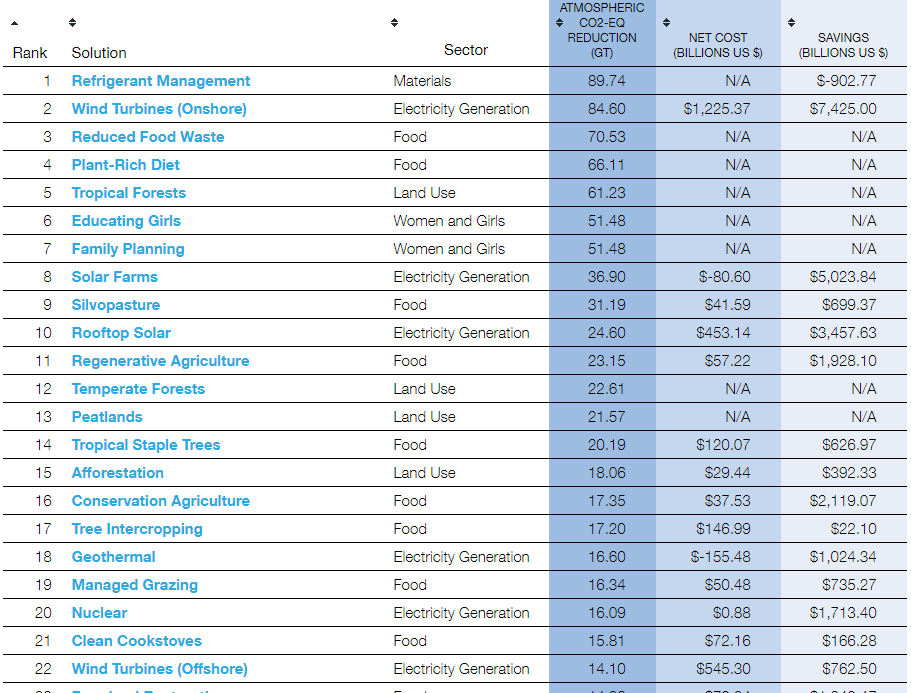 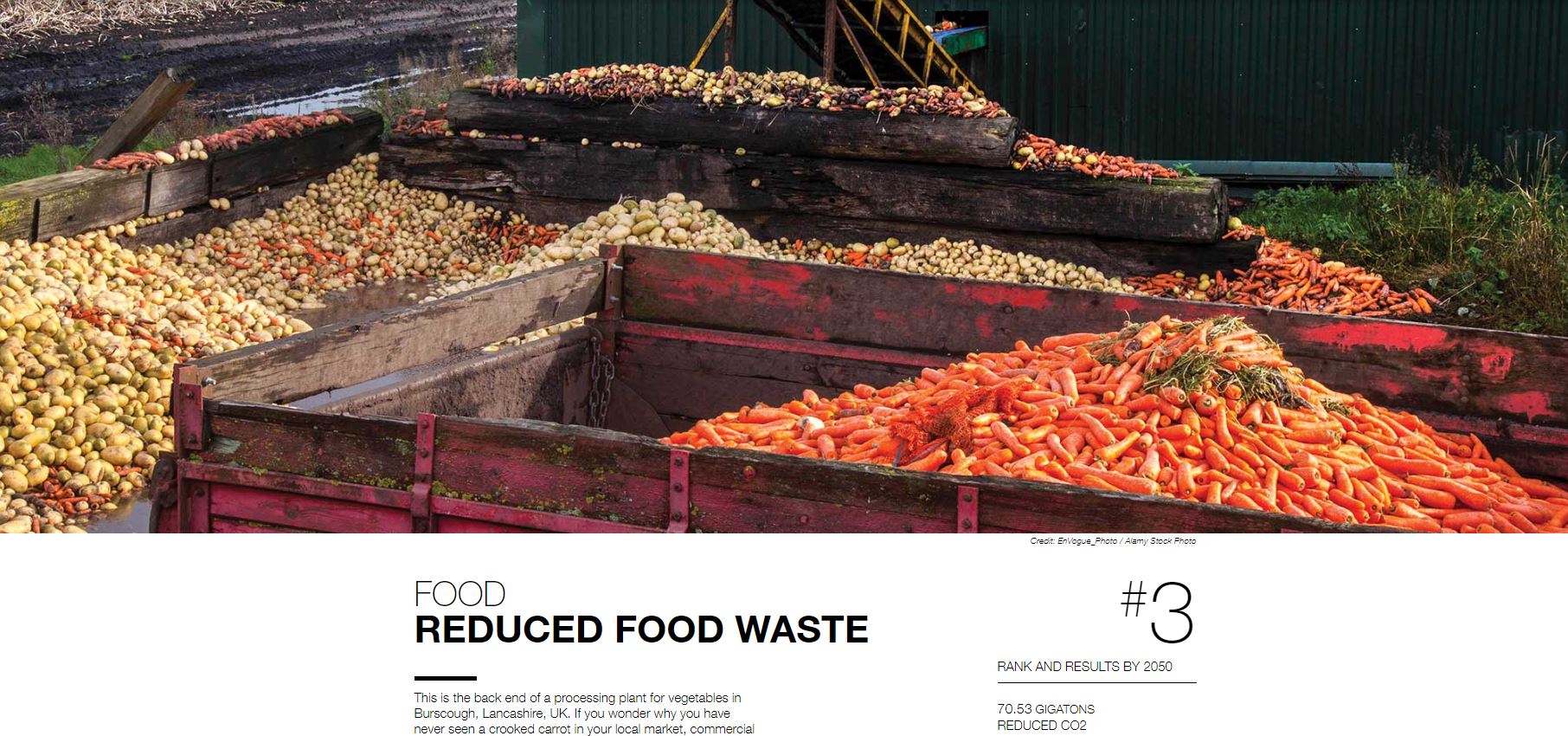 [Speaker Notes: This is a list of 80!!]
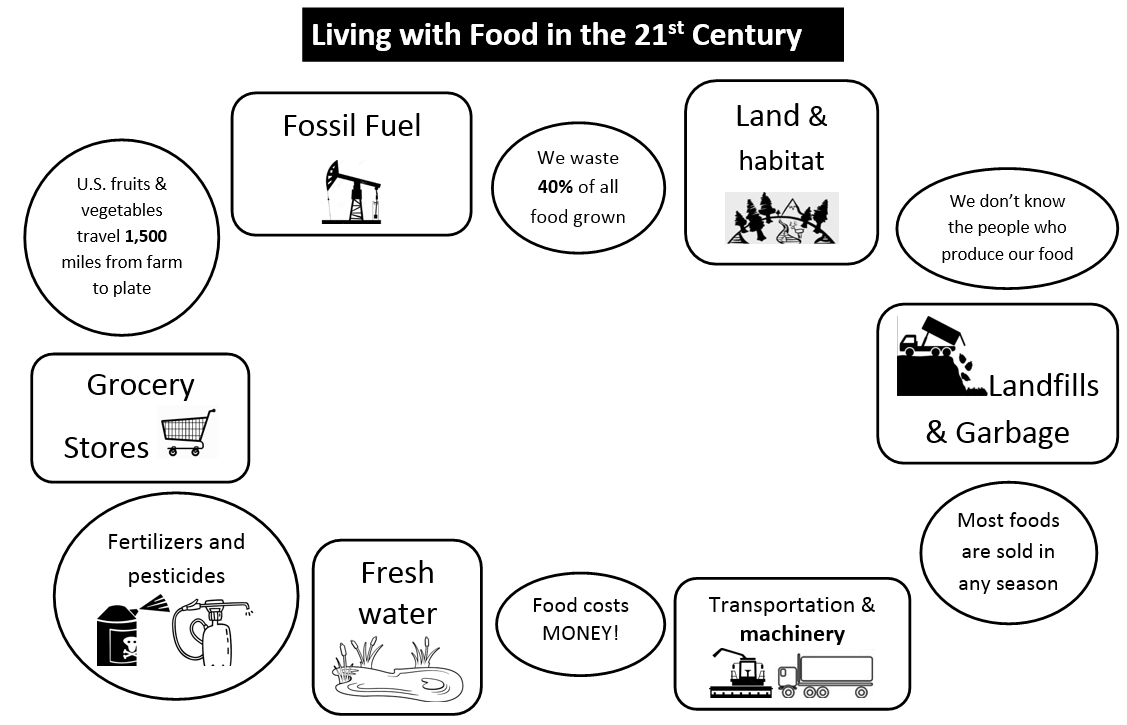 Which items could you replace to make the system more sustainable?
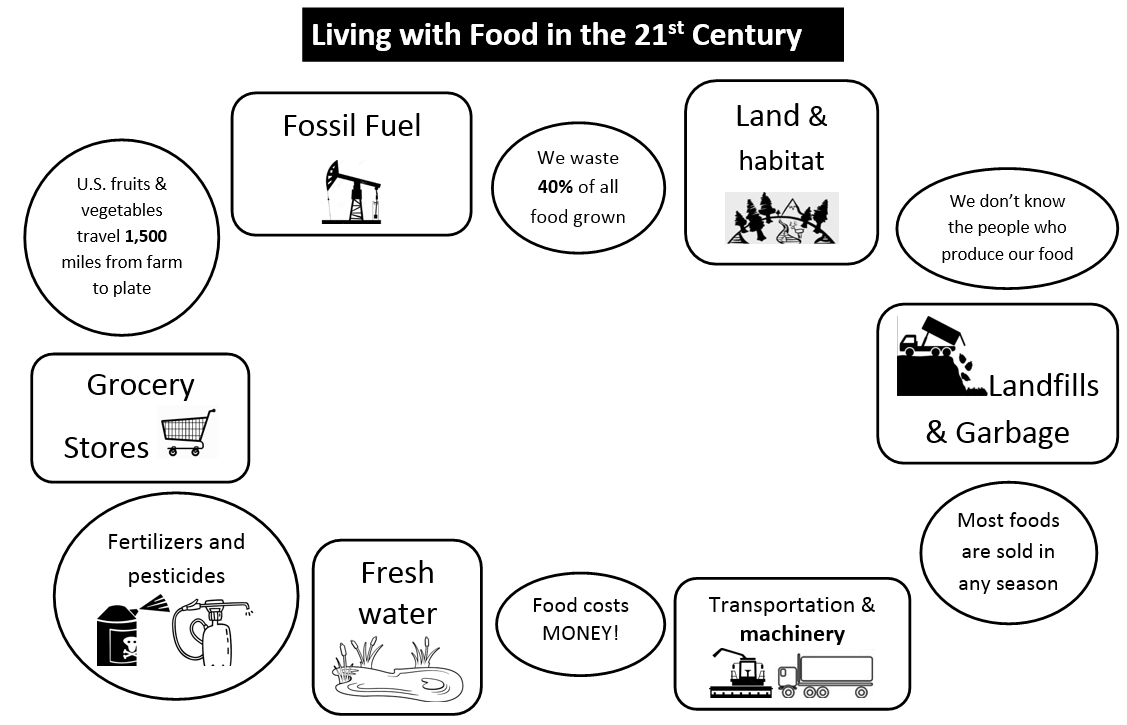 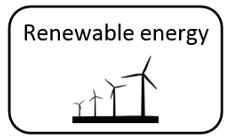 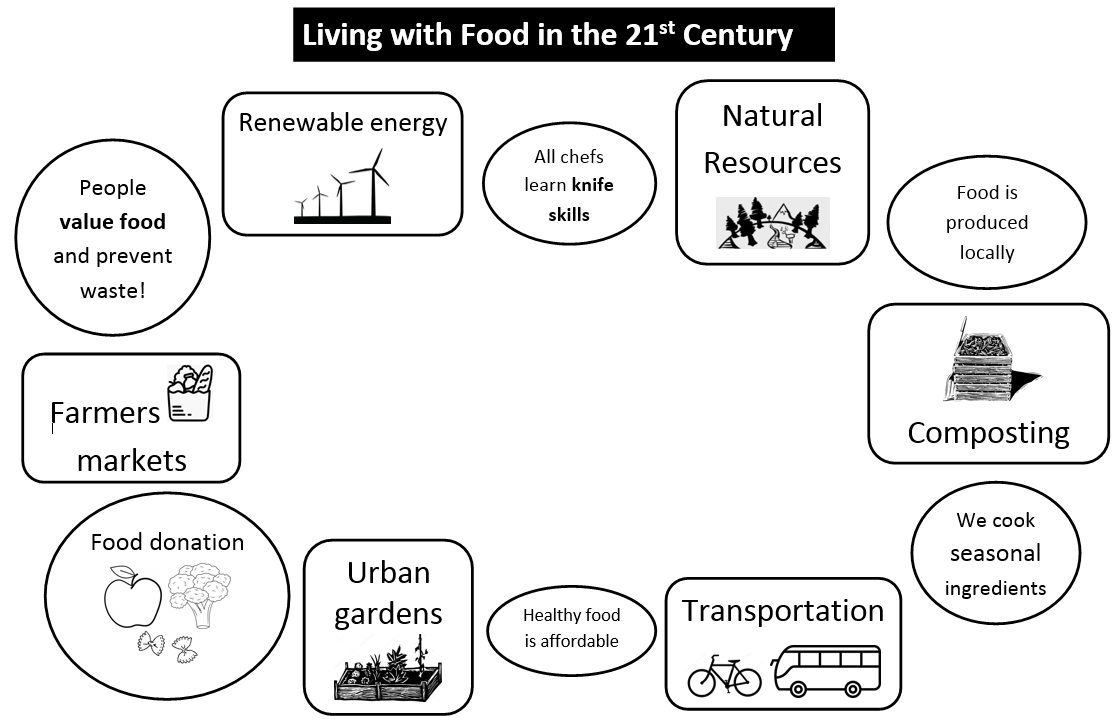 The world of a banana
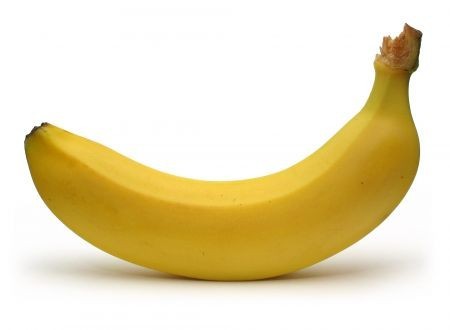 The world of a banana
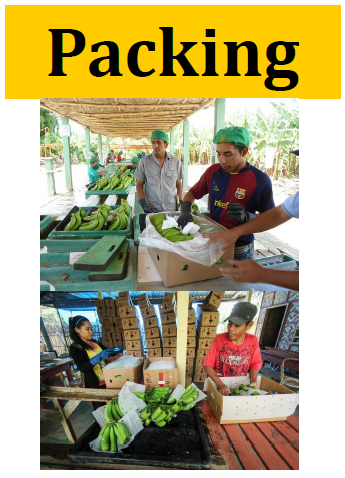 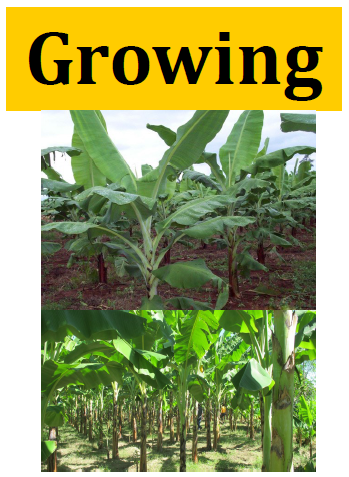 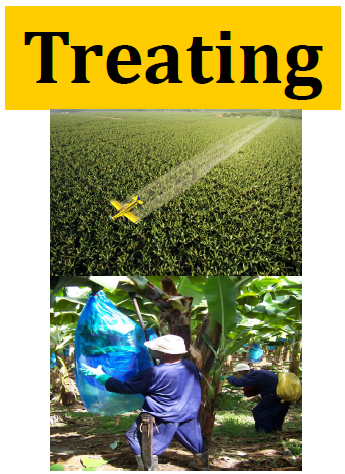 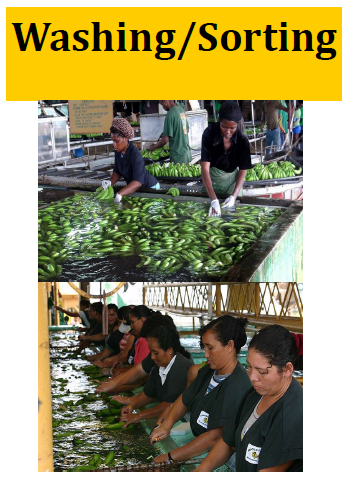 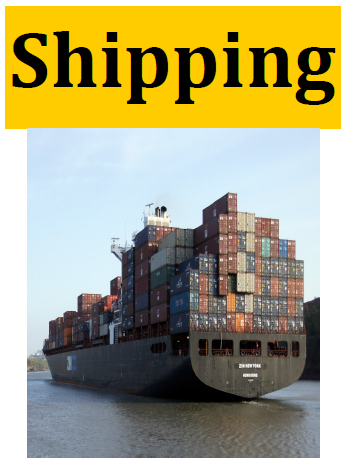 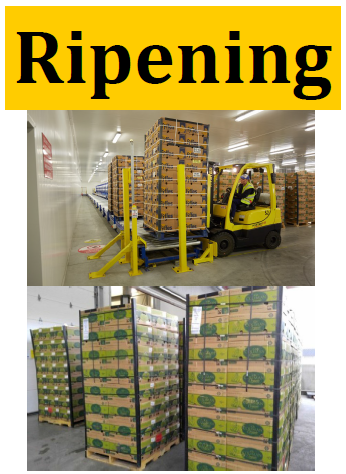 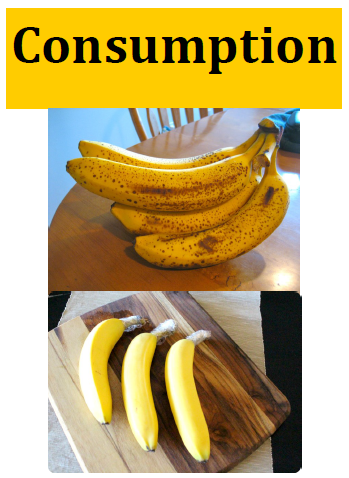 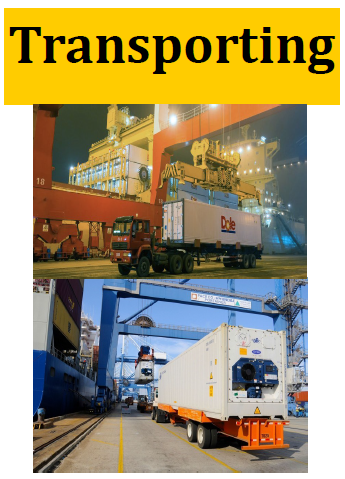 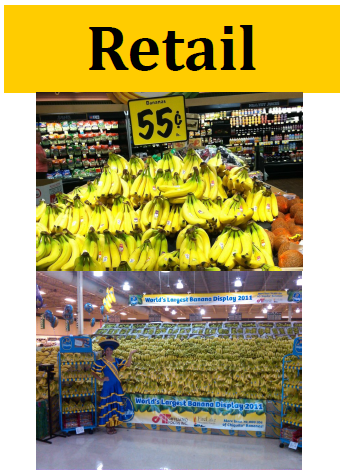 The world of a banana
In the banana production chain:
How were resources being used?
What other impacts (environmental and human) did you see?
How could these impacts be minimized?
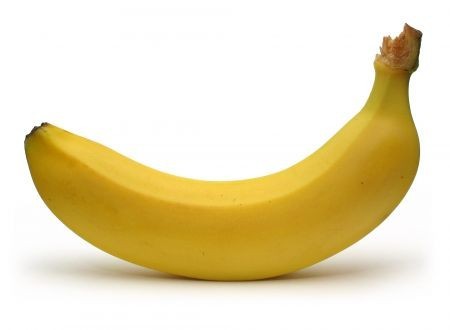 On the tour … which of these might you see?
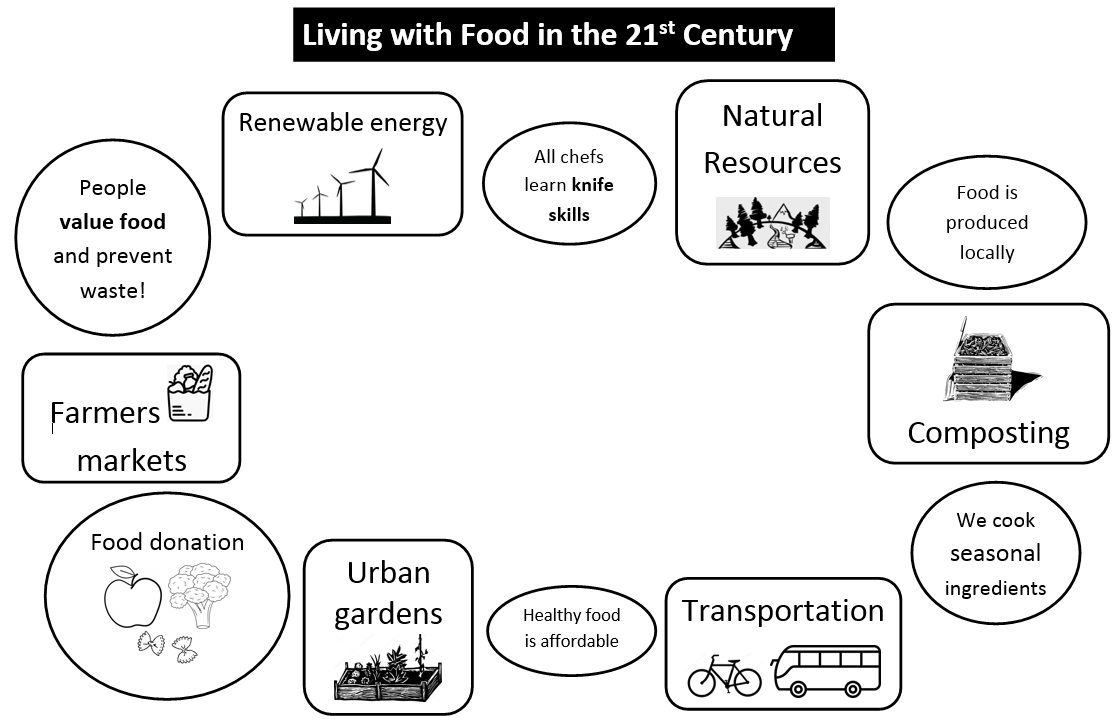 Last year: Plan, Shop, Chop!
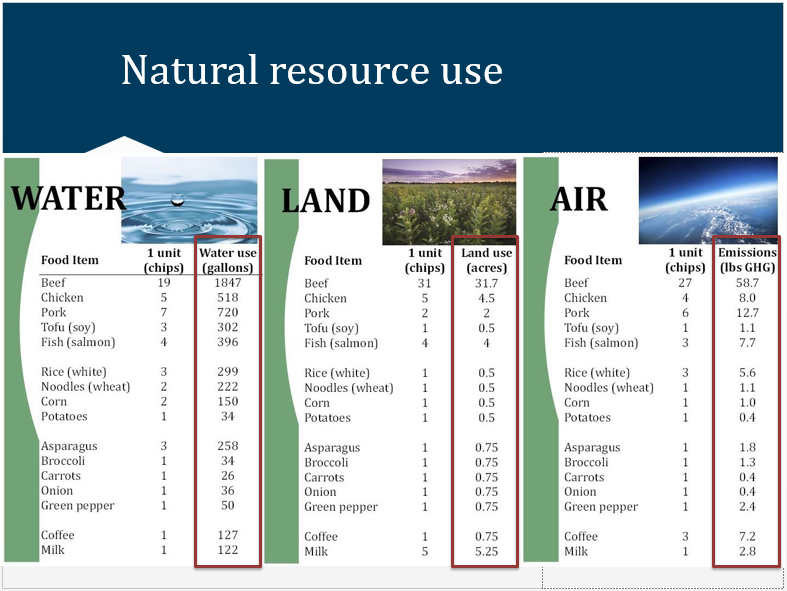 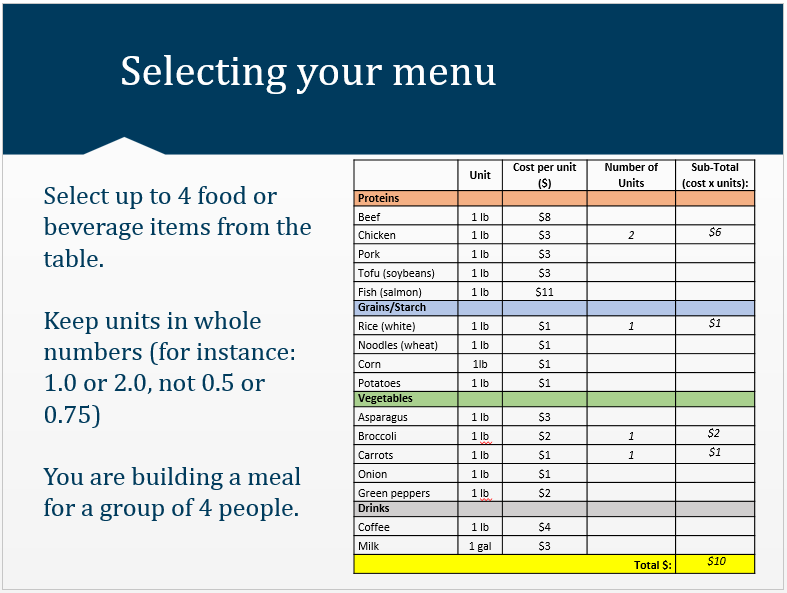 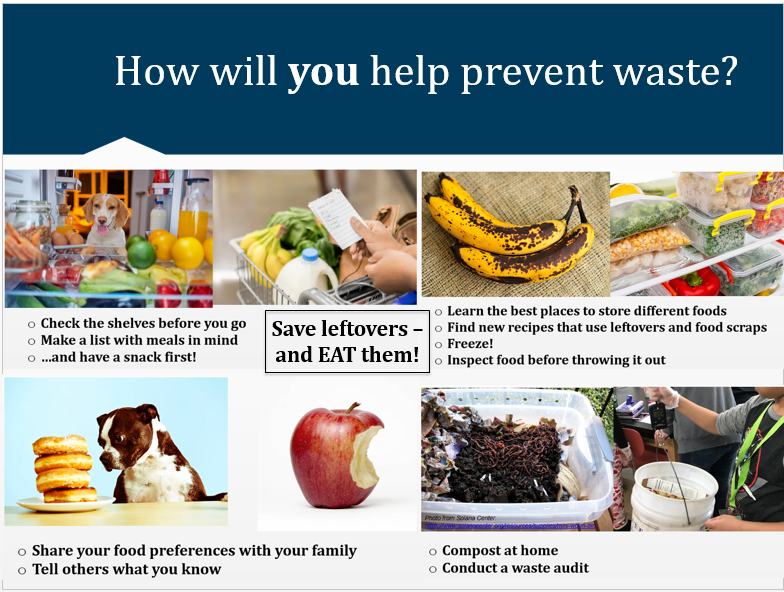 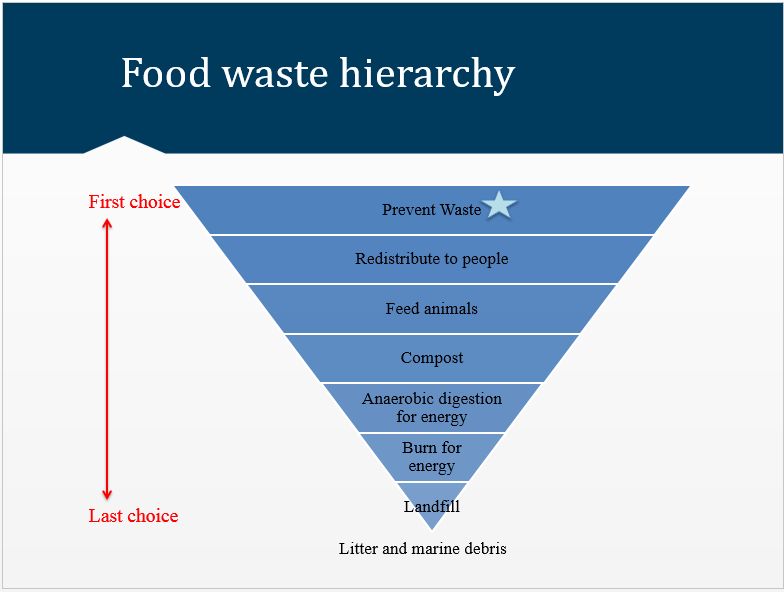 Reserve the education kit
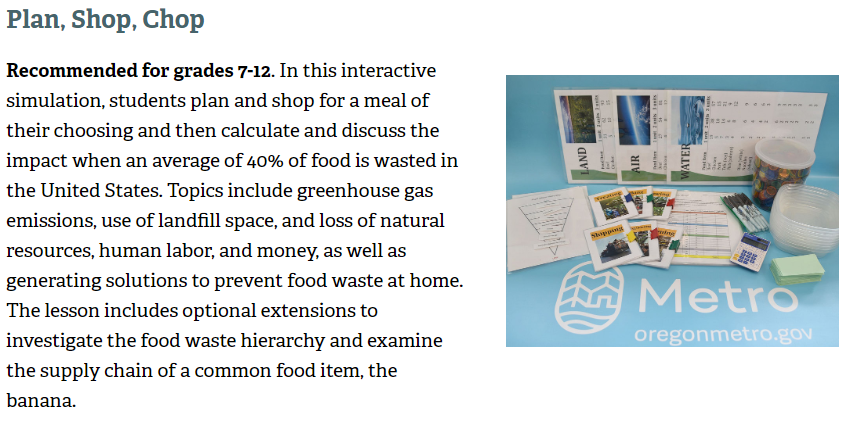 …plus other lessons!
Search “curriculum resources” at www.oregonmetro.gov
Resources
What we brought today
World Wildlife Fund “Food Waste Warriors” 3-part lesson
Rethinking’s Schools “Food, Farming, and Justice” Via Campesina role play
Includes an excellent list of facts on food
Food First “Hunger Myths”
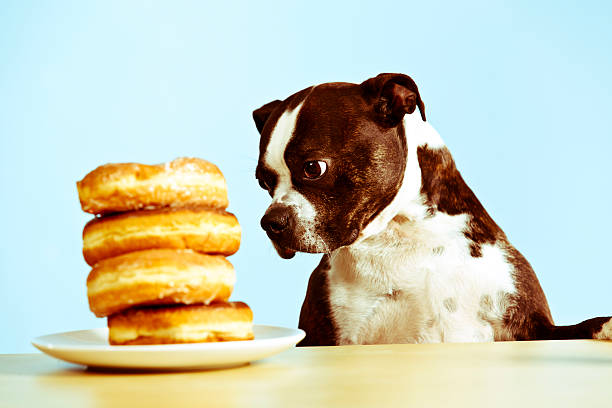 [Speaker Notes: http://www.worldwildlife.org/FoodWasteWarriors
https://www.zinnedproject.org/materials/food-farming-and-justice-a-role-play-on-la-via-campesina/]
Resources
Additional information
ReFED Restaurant Sustainability guide
https://www.refed.com/downloads/Restaurant_Guide_Web.pdf 
Eat Smart, Waste Less challenge
www.eatsmartwasteless.com
Save The Food
www.savethefood.com
Further With Food
www.furtherwithfood.com
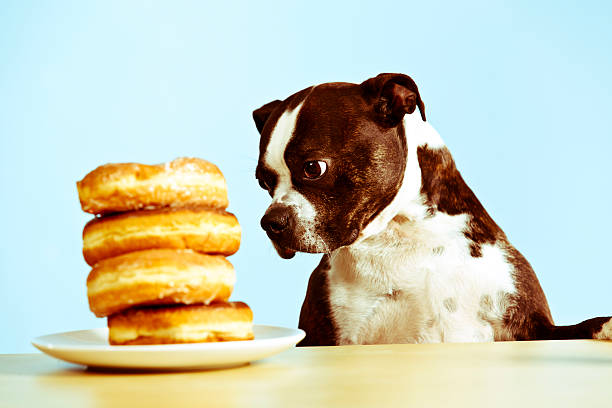 [Speaker Notes: http://www.worldwildlife.org/FoodWasteWarriors
https://www.zinnedproject.org/materials/food-farming-and-justice-a-role-play-on-la-via-campesina/]